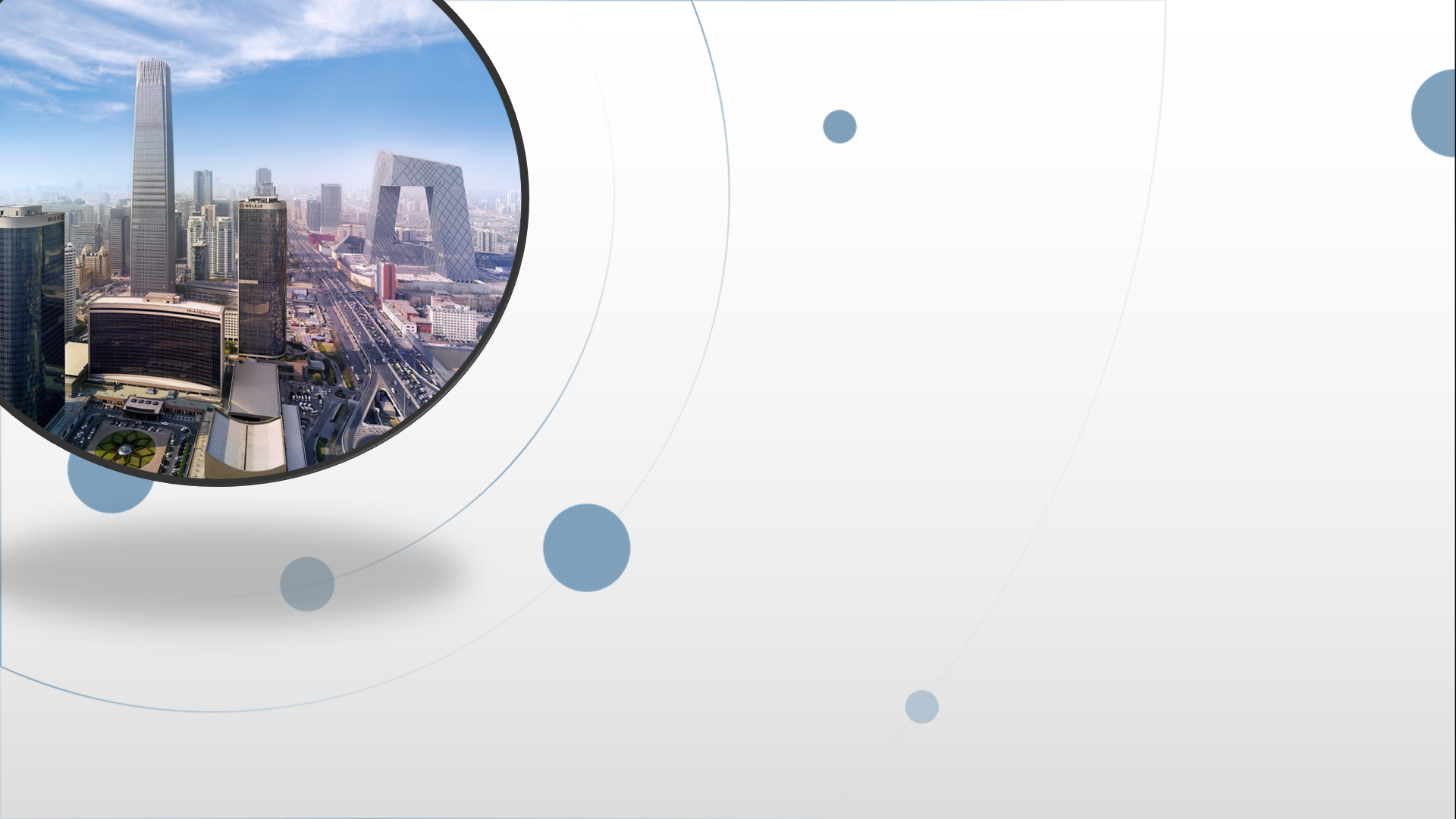 朝阳区线上课堂·高中通用技术
第三章 发现与明确问题
北京中学   岳  蕾
提出问题的目的是否明确
问题表述本身是否明确
问题产生的原因是否明确
问题的应用环境是否明确
问题是否明确
科学问题
社会问题
技术问题
……
观察日常生活
收集和分析信息
技术研究与技术试验
设计对象的特点和问题解决的标准
设计者的技术能力与条件
解决问题受到的限制
明确问题的内容及解决问题受到的限制
发现问题的途径与方法
问题的种类
问题的来源
明确设计要求与编写设计计划书
人类生存必然会遇到的问题
他人提出，设计者必须面对的问题
基于一定目的，设计者自己主动发现的问题
提出具体的设计要求
制定可行的设计计划
知识回顾
发现与明确问题
明确问题
发现问题
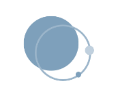 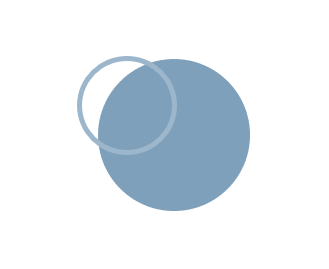 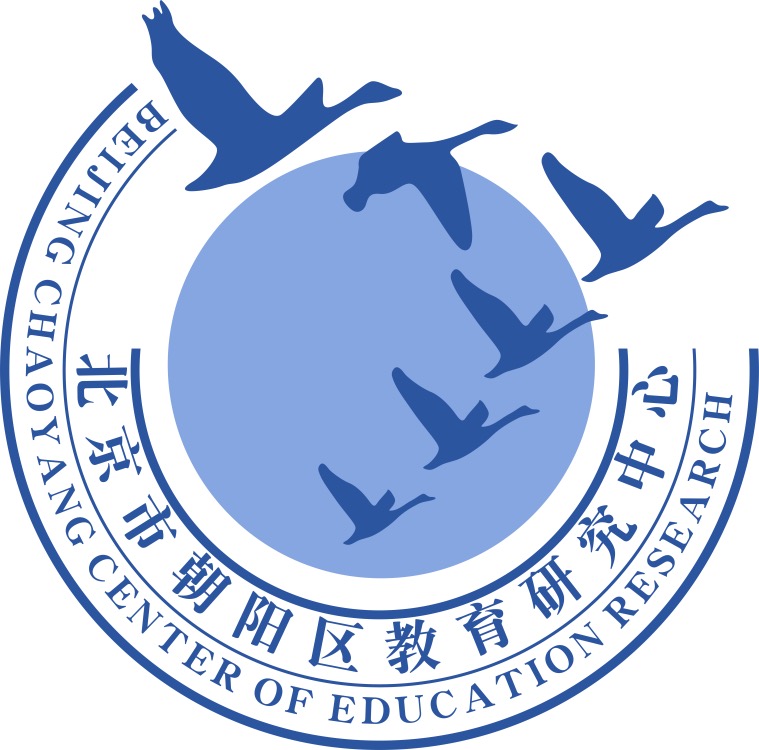 谢谢您的观看
北京市朝阳区教育研究中心  制作